NWL 23 “NEW FIVES”
FIVES
IF the above does NOT show numbered Scrabble tiles, then 
make sure you are viewing your downloaded version in PowerPoint or Keynote
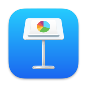 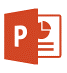 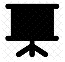 Use PowerPoint or Keynote in FULL SCREEN “SLIDE SHOW” mode    	on your LAPTOP or DESKTOP for best results
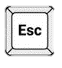 When you see the “ESCAPE KEY” ICON          check speaker notes for additional information 	by hitting the escape key
2
[Speaker Notes: .]
These are all of the new FIVES from NWL2023:
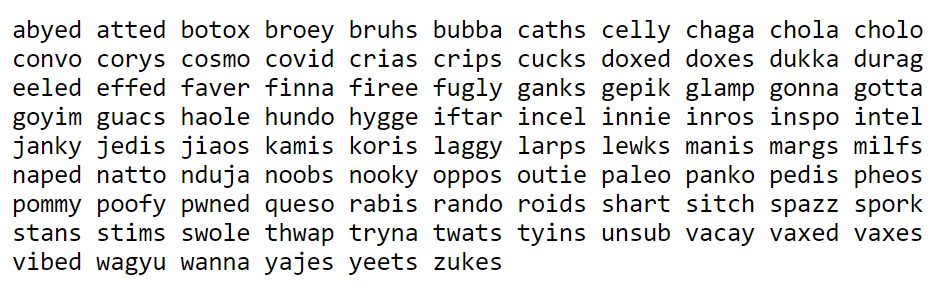 The red slashes above exclude the four words that WGPO/WOW24 does not recognize
The slide show will concentrate on the truly “new fives” and not plurals of new threes & fours like DOXES and ZUKES
3
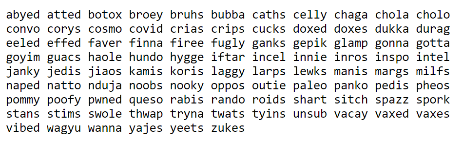 ABYED, BOTOX, BROEY, BUBBA, CELLY, CHAGA, CHOLA, CHOLO
CONVO, CORYS, COSMO, COVID, DUKKA, DURAG, EELED, EFFED, FAVER,
FINNA, FIREE, FUGLY, GEPIK, GLAMP, GONNA, GOTTA,
GOYIM, HAOLE, HUNDO, HYGGE, IFTAR, INCEL, INNIE, INROS, INSPO, INTEL JANKY, JIAOS, KAMIS, KORIS, LAGGY, NAPED, NATTO, NDUJA, NOOKY, OUTIE, 
PALEO, PANKO, POMMY, POOFY, QUESO, RANDO, SHART, SITCH, SPAZZ,
SPORK, SWOLE, THWAP, TRYNA, TYINS, UNSUB, VACAY, VIBED, WAGYU, WANNA
The red slashes above exclude the four words that WGPO/WOW24 does not recognize
4
A B D E Y
THREE WORDS
5
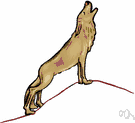 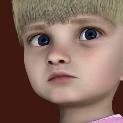 YOU COULD PLAY
_
BAYED
BEADY
OR
OR MAYBE DRAW A CHALLENGE WITH:
ABY
ABYS
ABYE
ABYES
ABYED
ABYING
ABYEING
ABOUGHT
_
ABYED
ABYED: v. TO PAY THE PENALTY FOR
6
B O O T X
ONE WORD
7
BOTOX
BOTOX: v. TO INJECT BOTULINUM TOXIN          	(BOTOXED, BOTOXES, BOTOXING)
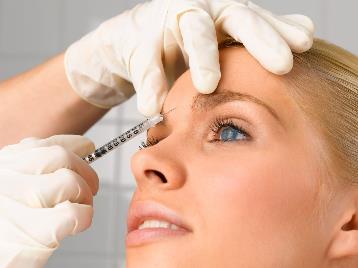 8
B E R O Y
ONE WORD
9
BROEY
BROEY: adj. RESEMBLING A BROTHER 	(BRO, BROS, BROIER, BROIEST)
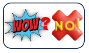 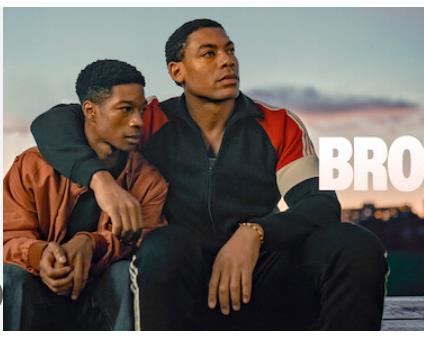 10
A B B B U
ONE WORD
11
BUBBA
S
BUBBA: n. BROTHER
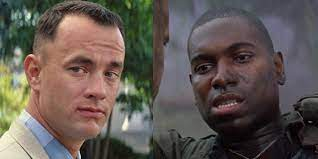 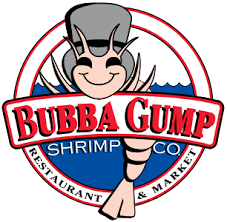 12
C e l l y
ONE WORD
13
_
celly
CELLY: n. short for CELLMATE (also singular CELLIE, both pl. CELLIES)
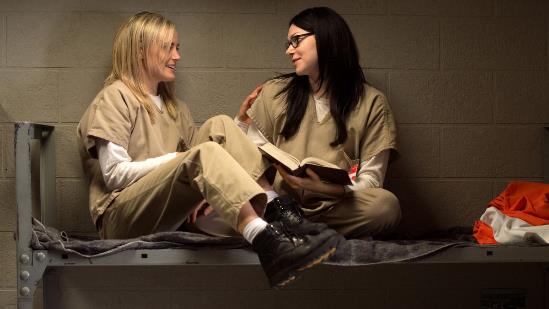 14
[Speaker Notes: .]
A A C G H
ONE WORD
15
CHAGA
S
CHAGA: n. AN EDIBLE MUSROOM
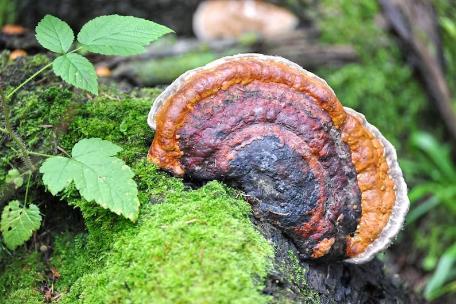 16
A C H L O
TWO WORDS
17
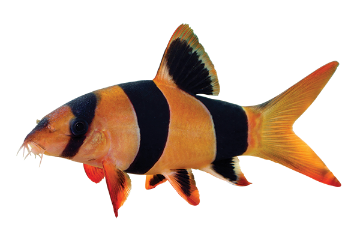 YOU COULD PLAY
LOACH
LOACH: A FRESHWATER FISH (pl. LOACHES):
OR MAYBE DRAW A CHALLENGE WITH:
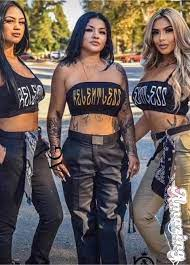 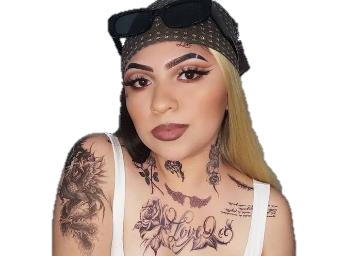 CHOLA
S
CHOLA: n. A TEENAGE GIRL WHO ASSOCIATES CLOSELY WITH A GANG
18
C H L O O
ONE WORD
19
HOLO: n. A HOLOGRAM
_
CHOLO
S
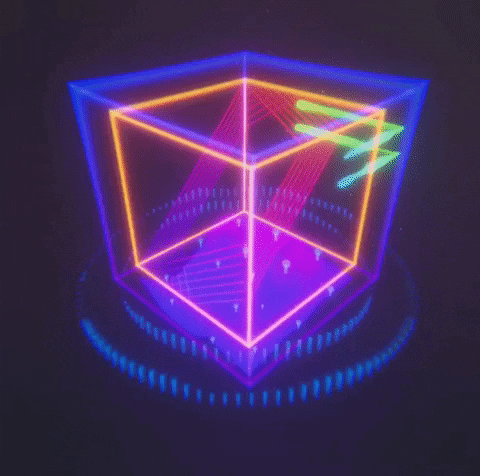 CHOLO: n. A YOUNG MEXICAN-AMERICAN GANG MEMBER
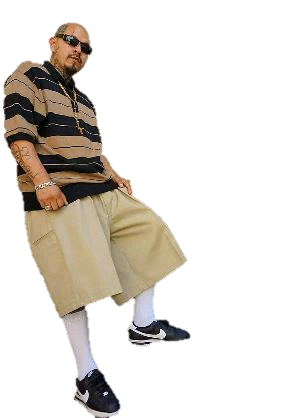 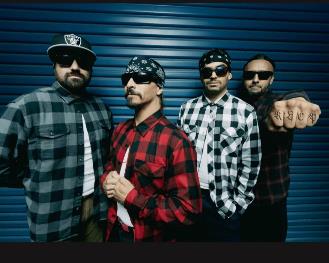 20
C N O O V
ONE WORD
21
S
CONVO
Y
CONVO: n. A CONVERSATION
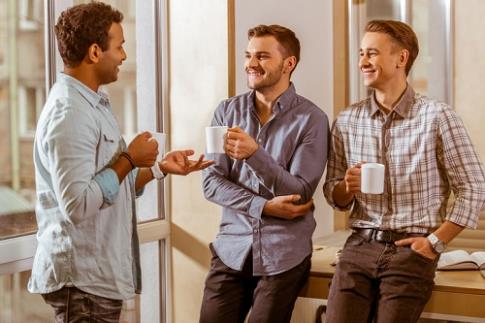 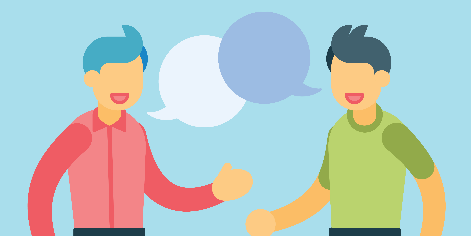 CONVOY: v. ESCORT (CONVOYS, CONVOYED, CONVOYING)
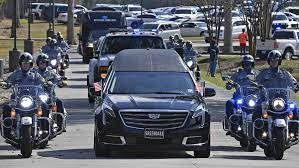 22
C O R S Y
ONE WORD
23
CORYS
_
CORYS: pl. of CORY, A FORMER MONEY OF GUINEA
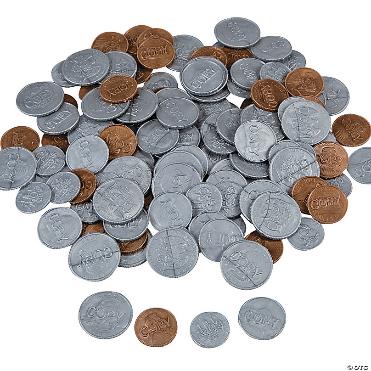 24
C M O O S
ONE WORD
25
COSMO
S
COSMO: n. A TYPE OF COCKTAIL, COSMOPOLITAN
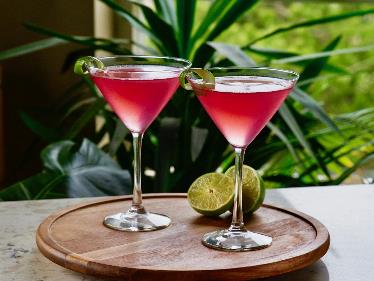 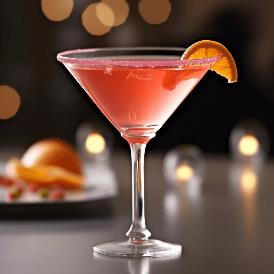 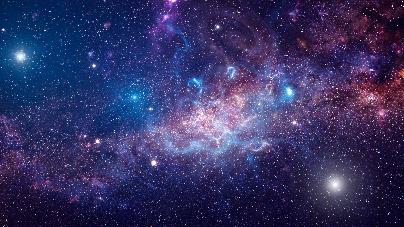 COSMOS: n. AN ORDERLY UNIVERSE
(pl. COSMOSES)
26
C D I O V
ONE WORD
27
COVID
S
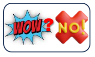 COVID: n. ILLNESS CAUSED BY CORONOVIRUS (pl. COVIDS)
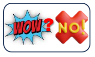 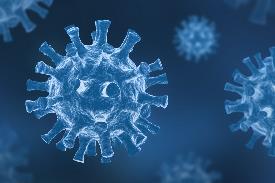 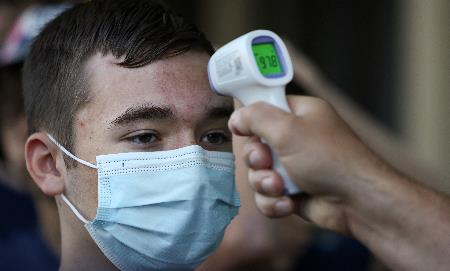 28
A D K K U
ONE WORD
29
H
DUKKA
S
DUKKA: n. AN EGYPTIAN CONDIMENT
(also DUKKAH/S)
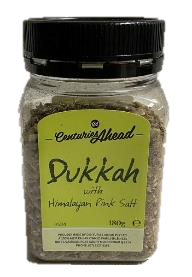 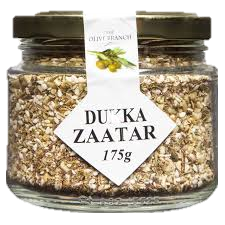 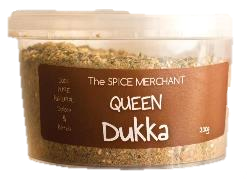 30
A D G R U
TWO WORDS
31
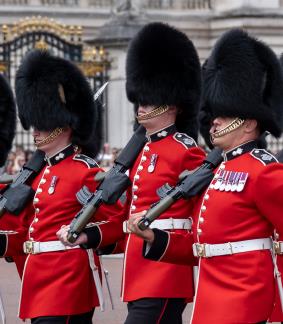 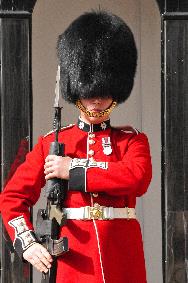 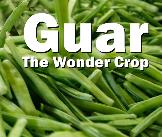 YOU COULD PLAY
GUARD
_
S
GUAR: n. A LEGUME
GUARD:  v. PROTECT                 (adv. GUARDEDLY, n. GUARDER/S)
OR MAYBE DRAW A CHALLENGE WITH:
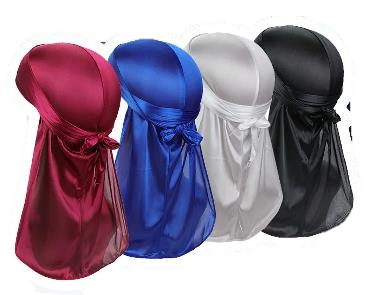 DURAG
_
S
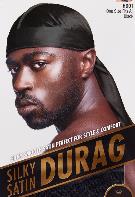 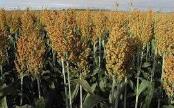 DURAG: n. A BANDANA
DURA: n. A CEREAL GRAIN
(DURRA/S)
32
D E E E L
ONE WORD
33
HKPRS
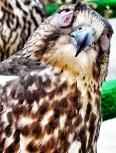 EELED
SEELED: v. TO SEW A FALCON’S EYES SHUT DURING TRAINING
EELED: v. TO MOVE SINUOUSLY (EEL, EELS, EELING)
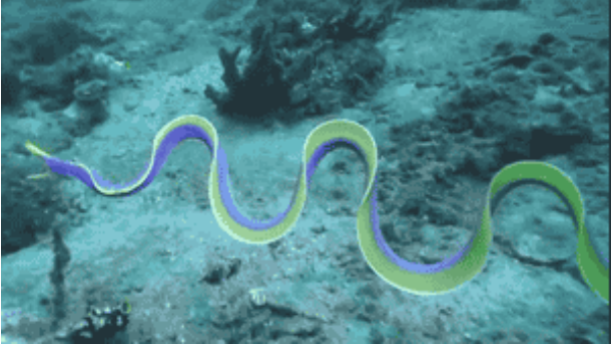 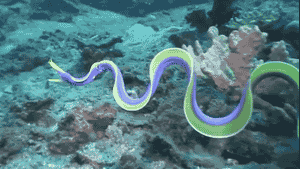 34
D E E F F
ONE WORD
35
EFFED
R
EFFED: v. AN OFFENSIVE WORD
(also EFFING)
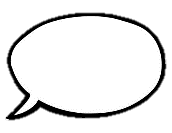 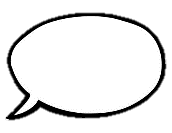 NO EFFING      	WAY!
YOU EFFED UP, REF!
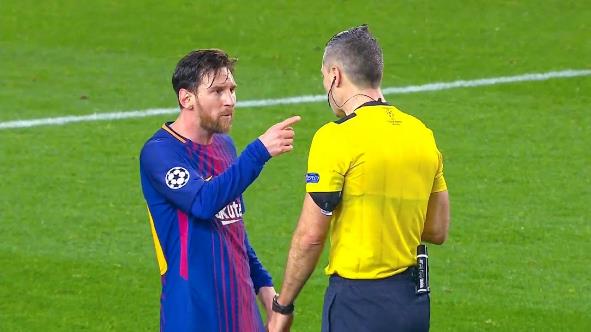 36
A E F R V
ONE WORD
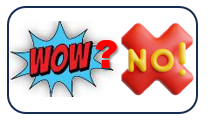 37
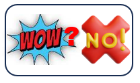 _
_
FAVER
FAVER: adj. MORE FAVORITE (FAVE, FAVEST)
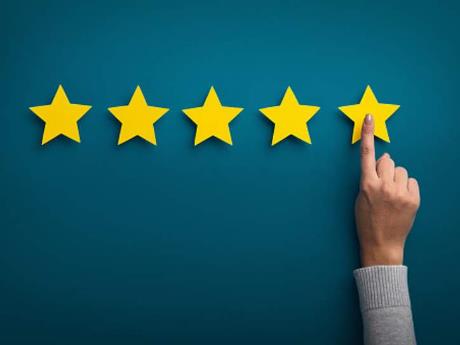 WGPO/WOW24: FAVE, FAVES “OK”
But not FAVER, not FAVEST.
38
A F I N N
ONE WORD
39
FINNA
N
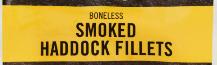 FINNA: v. “FIXING TO”
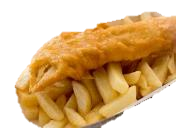 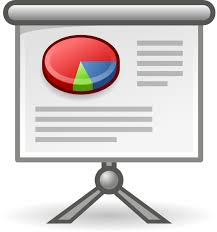 FINNAN: SMOKED HADDOCK (pl. FINNANS)
NWL 23 “NEW FIVES”
“I FINNA LEARN    SOME NEW FIVES”
40
E E F I R
ONE WORD
41
FIREE
S
FIREE: n. ONE WHO HAS BEEN FIRED
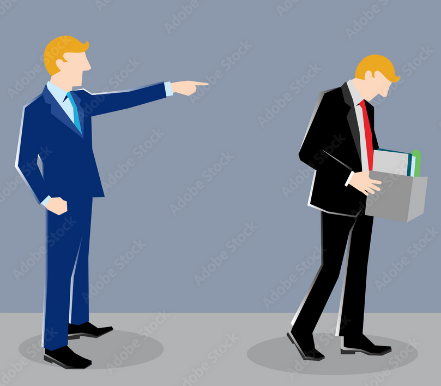 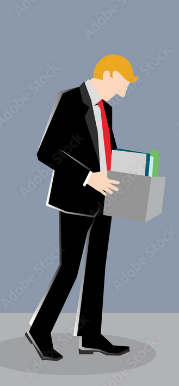 42
F G L U Y
TWO WORDS
43
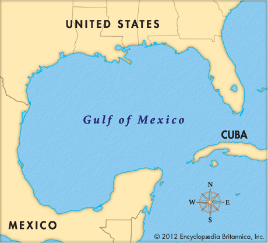 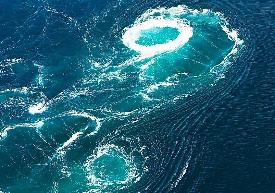 YOU COULD PLAY
GULFY
_
GULFY:  adj. FULL OF WHIRLPOOLS
	(GULFIER, GULFIEST)
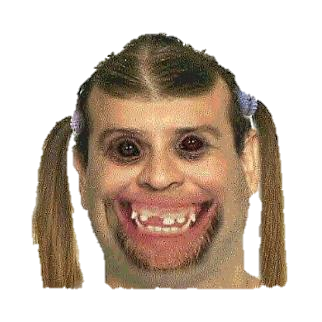 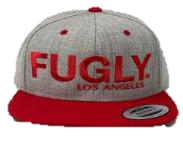 OR MAYBE DRAW A CHALLENGE WITH:
FUGLY
_
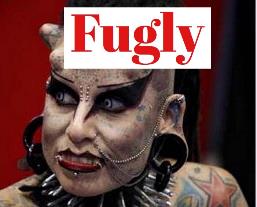 FUGLY: adj. FRIGGIN’ UGLY  	(FUGLIER, FUGLIEST)
44
E G I K P
ONE WORD
45
GEPIK
S
GEPIK: n. ONE HUNDRETH OF A MANAT,  	A MONETARY UNIT OF AZERBAIJAN 		(synonym GOPIK/S)
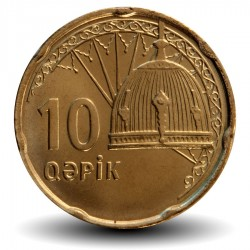 46
G I M O Y
ONE WORD
47
GOYIM
GOYIM: one pl. of GOY, A NON-JEWISH PERSON (also pl. GOYS)
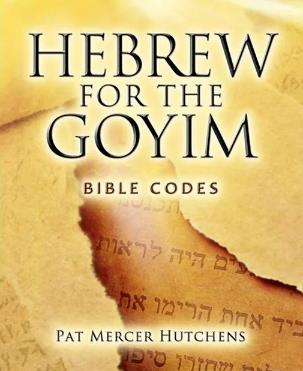 48
A E H L O
ONE WORD
49
HAOLE
S
HAOLE: n. ONE WHO IS NOT A NATIVE HAWAIIAN
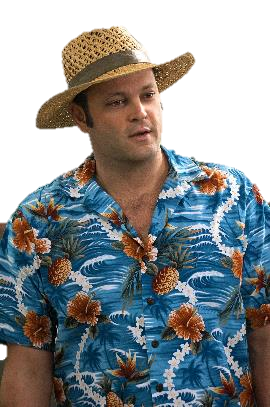 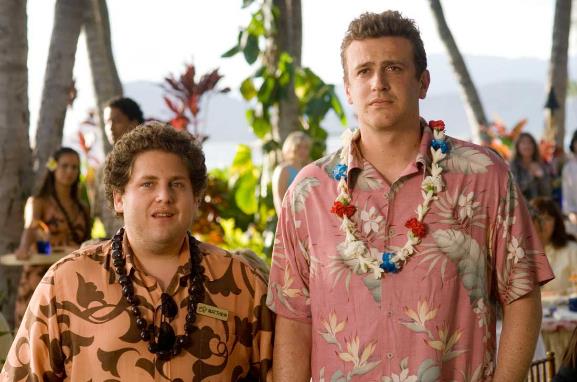 50
D H N O U
TWO WORDS
51
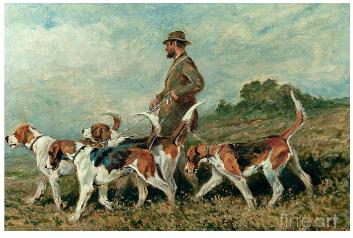 YOU COULD PLAY
HOUND
S
HOUND:  v. TO PURSUE RELENTLESSLY
(HOUNDS, HOUNDED, HOUNDING)
OR MAYBE DRAW A CHALLENGE WITH:
HUNDO
_
S
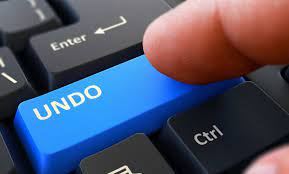 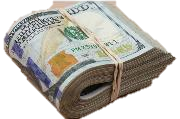 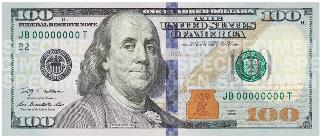 HUNDO: n. A HUNDRED
52
E G G H Y
ONE WORD
53
HYGGE
S
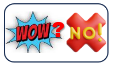 HYGGE: n. A COMFORTING COZY QUALITY
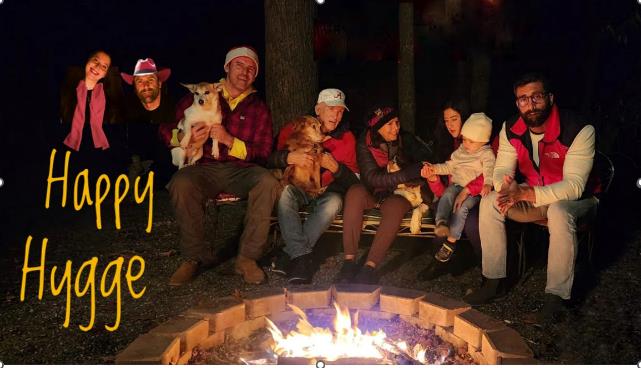 54
A F I R T
TWO WORDS
55
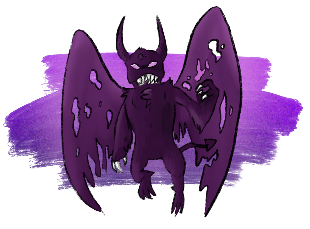 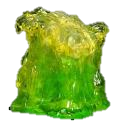 YOU COULD PLAY
AFRIT
_
FRIT: v. TO FUSE INTO A JELLY-LIKE  SUBSTANCE
(FRITS, FRITTED, FRITTING)
S
AFRIT:  n. AN EVIL SPIRIT (also AFREET/S)
OR MAYBE DRAW A CHALLENGE WITH:
IFTAR
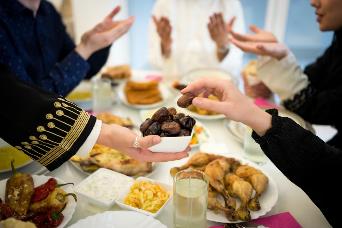 S
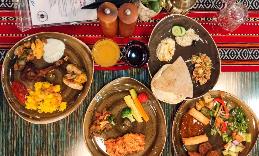 IFTAR: n. A MEAL THAT BREAKS A FAST DURING RAMADAN
56
C E I L N
TWO WORDS
57
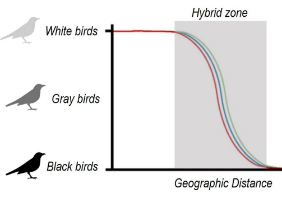 YOU COULD PLAY
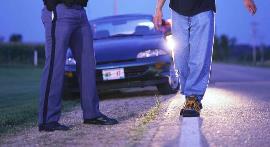 CLINE
_
S
CLINE: n. A SERIES OF CHANGES 	WITHIN A SPECIES
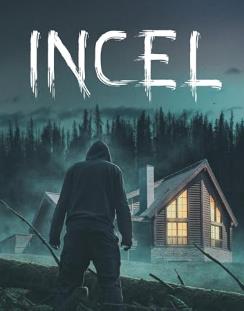 OR MAYBE DRAW A CHALLENGE WITH:
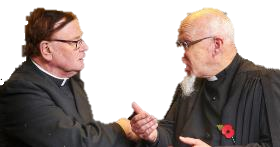 INCEL
S
INCEL: n. A MAN WHO RESENTS BEING CELIBATE (INVOLUNTARY CELIBATE)
58
E I I N N
ONE WORD
59
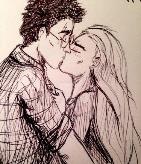 INNIE
H
S
INNIE: n. A CONCAVE NAVEL (Yes, OUTIE/S now good as well)
HINNIE: n. 
A DARLING, 
A SWEETHEART
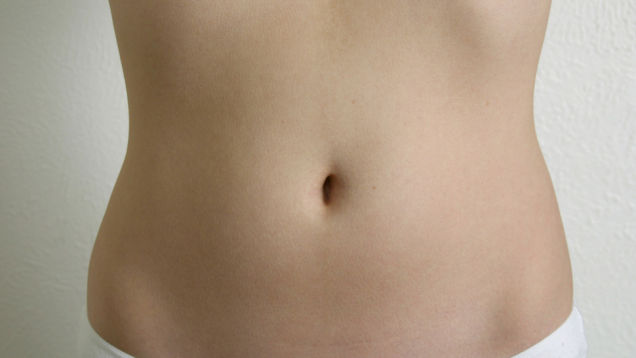 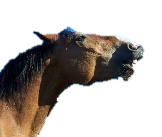 Also HINNY: v. TO WHINNY (HINNIES, HINNIED, HINNYING)
60
I N O R S
SIX WORDS!
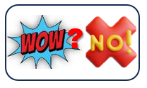 ONLY 5 WORDS!
61
YOU COULD PLAY
_
ORNIS
NORIS
ORNIS:  n. REGIONAL BIRD LIFE (pl. ORNITHES)
NORIS:  pl. of NORI, A SHEET OF DRIED SEAWEED
ROSIN
_
NOIRS
S
ROSIN: v. TO TREAT WITH ROSIN (also RESIN)
NOIRS: pl. of NOIR, BLEAK CRIME FICTION
ROSINS ROSINED ROSINING
_
IRONS
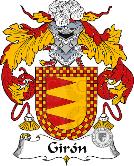 G
BUT WHY NOT DRAW A CHALLENGE WITH:
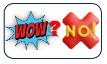 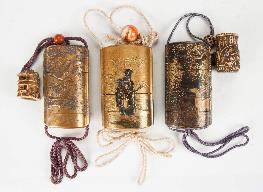 INROS
_
GIRON: n. A HERALDIC DESIGN (also GYRON/S)
INROS: NWL23 pl. of INRO,                 A JAPANESE ORNAMENTAL CONTAINER
62
I N O P S
THREE WORDS
63
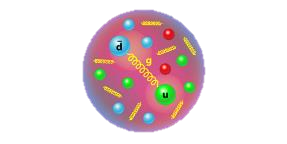 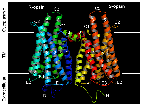 YOU COULD PLAY
_
_
OPSIN
PIONS
S
OR
PIONS: pl. of PION, A SUBATOMIC PARTICLE
OPSIN: n. A TYPE OF PROTEIN
OR MAYBE DRAW A CHALLENGE WITH:
INSPO
S
INSPO: n. AN INSPIRATION
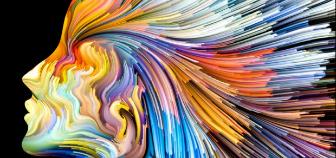 64
[Speaker Notes: .]
E I L N T
THREE WORDS
65
YOU COULD PLAY
_
ELINT
INLET
S
S
OR
INLET: v! TO INSERT (INLETS, INLETTING, but no –ED form!)
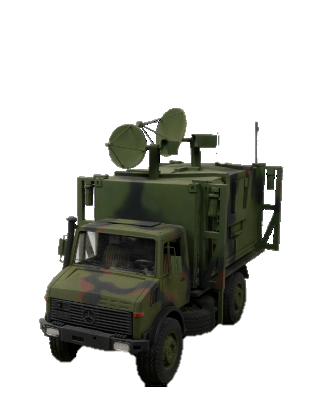 ELINT: n. THE GATHERING OF INTELLIGENCE WITH ELECTRONICS
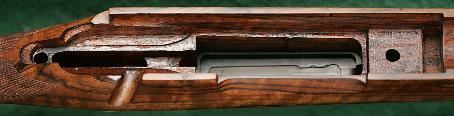 OR MAYBE DRAW A CHALLENGE WITH:
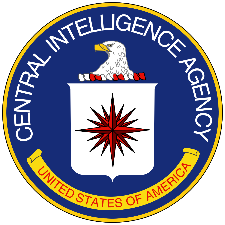 INTEL
S
L
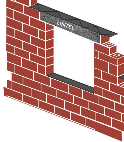 LINTEL: n. A SUPPORTING BEAM
INTEL: n. INTELLIGENCE
66
[Speaker Notes: INLETTING: The process of carving out recesses in wooden stocks with precision, using gouges, chisels and scrapers to accept the steel components of a firearm.]
A G L M P
ONE WORD
67
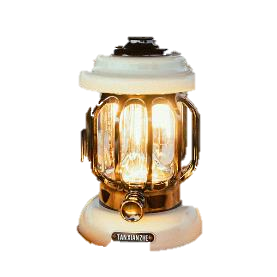 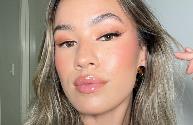 GLAMP
_
_
S
GLAM: adj. (GLAMMER, GLAMMEST) also v. GLAMS, GLAMMED, GLAMMING)
GLAMP: v.  TO CAMP IN LUXURY     (GLAMPED, GLAMPING, GLAMPER/S)
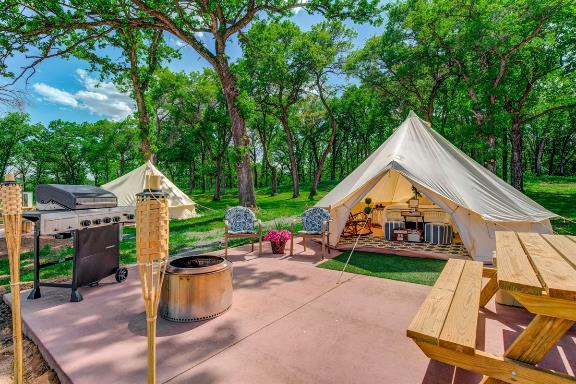 68
[Speaker Notes: .]
A G N N O
ONE WORD
69
GONNA
GONNA: v. GOING TO
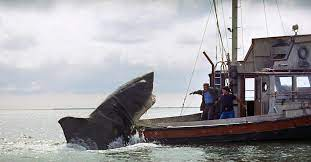 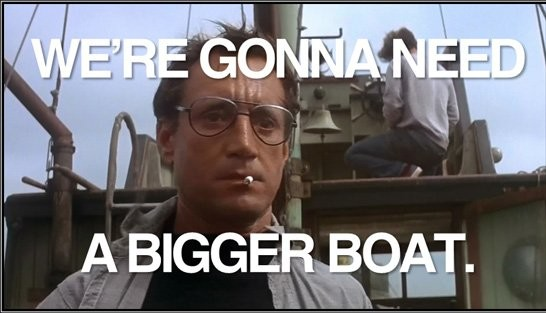 70
A G O T T
ONE WORD
71
GOTTA
GOTTA: v. GOT TO
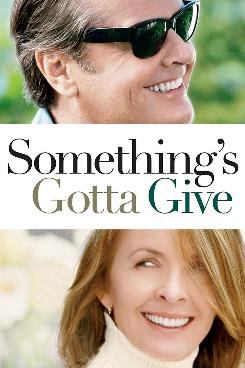 72
A J K N Y
ONE WORD
73
JANKY
JANKY: adj. JUNKY, WORTHLESS 	(JANKIER, JANKIEST)
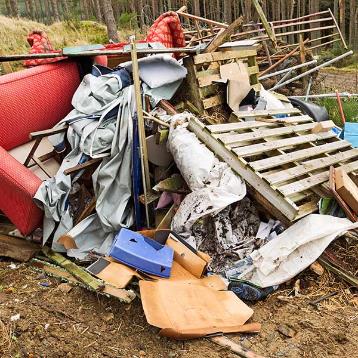 74
A I J O S
ONE WORD
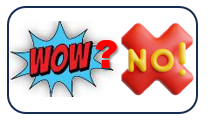 75
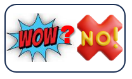 JIAOS
_
JIAOS: NWL23 pl. of JIAO, A MONETARY UNIT OF CHINA (also CHIAO but with no -S)
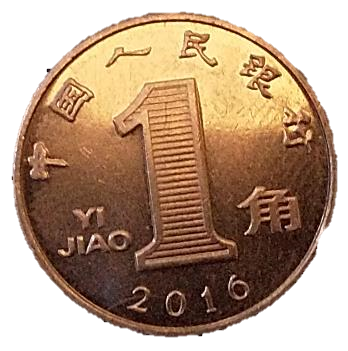 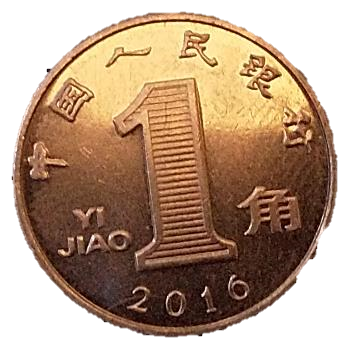 76
A I k m s
TWO WORDS
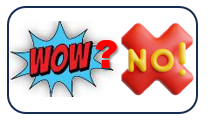 ONLY 1 WORD
77
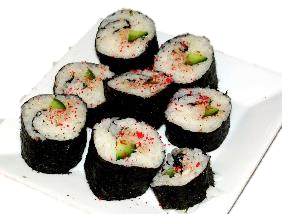 YOU COULD PLAY
MAKIS
_
MAKIS:  pl. of MAKI, SUSHI ROLLED IN NORI (SEAWEED)
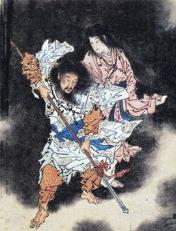 OR MAYBE DRAW A CHALLENGE WITH:
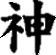 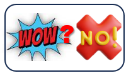 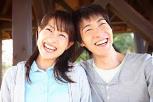 KAMIS
_
_
AMIS: pl. of AMI, A FRIEND
KAMIS: NWL23 pl. of KAMI, A SACRED POWER OR FORCE
78
I K O R S
ONE WORD
79
KORIS
_
KORIS: pl. of KORI, A MONETARY UNIT OF GUINEA (also  CAURI/S)
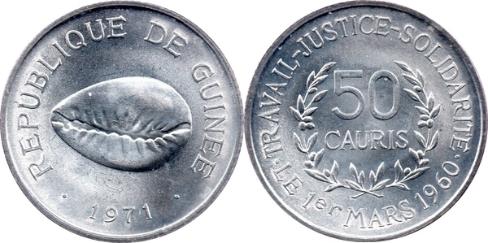 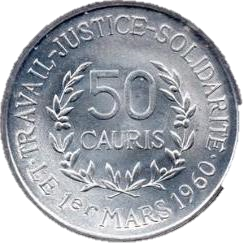 80
A G G L Y
ONE WORD
81
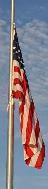 F
LAGGY
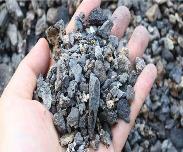 S
LAGGY: adj. AFFECTED BY LAG, 	(LAGGIER, LAGGIEST)
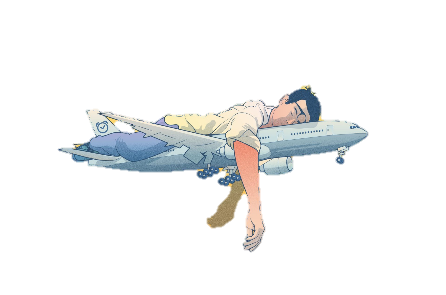 SLAGGY: adj. RESEMBLING SLAG (SLAGGIER, SLAGGIEST)
FLAGGY: adj. DROOPING (FLAGGIER, FLAGGIEST)
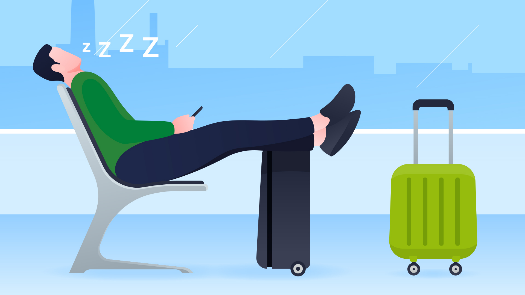 82
A D E N P
TWO WORDS
83
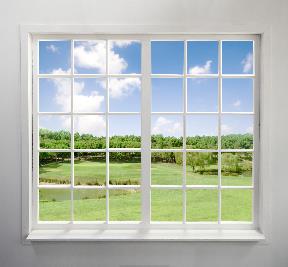 YOU COULD PLAY
PANED
_
PANED:  adj. HAVING PANES
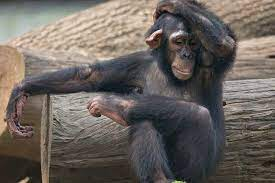 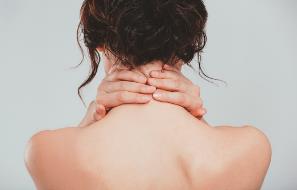 OR MAYBE DRAW A CHALLENGE WITH:
NAPED
_
_
APED: v. MIMICKED
NAPED: adj. HAVING A NAPE, THE BACK OF THE NECK
84
A N O T T
TWO WORDS
85
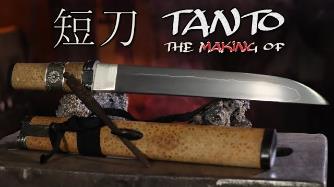 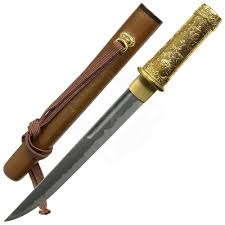 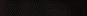 YOU COULD PLAY
TANTO
S
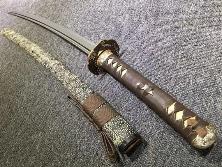 TANTO:  A SHORT JAPANESE SWORD
OR MAYBE DRAW A CHALLENGE WITH:
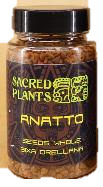 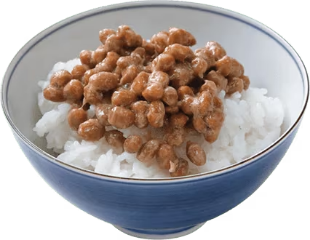 NATTO
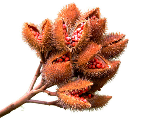 A
S
NATTO: FERMENTED SOYBEANS
ANATTO: YELLOW-RED DYE (also ANNATTO/S)
86
A D J N U
ONE WORD
87
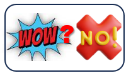 NDUJA
S
NDUJA: A SPICY PORK SAUSAGE
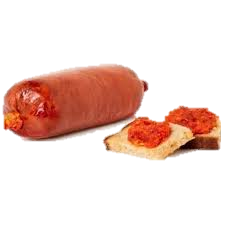 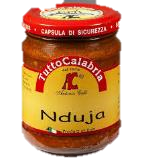 88
K N O O Y
ONE WORD
89
NOOKY
_
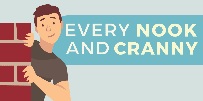 NOOKY: SEXUAL INTERCOURSE       (also sing. NOOKIE, both with pl. NOOKIES)
NOOK: A CORNER, AS IN A ROOM
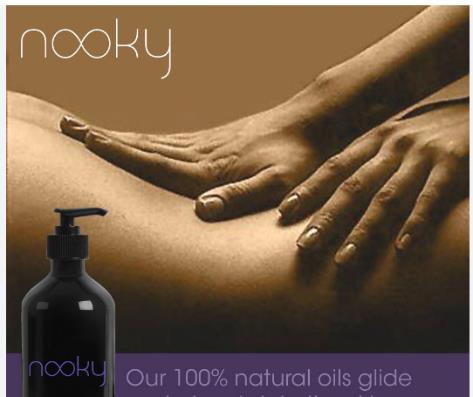 90
E I O T U
ONE WORD
91
OUTIE
S
OUTIE: A CONVEX NAVEL (Yes, INNIE/S now good as well)
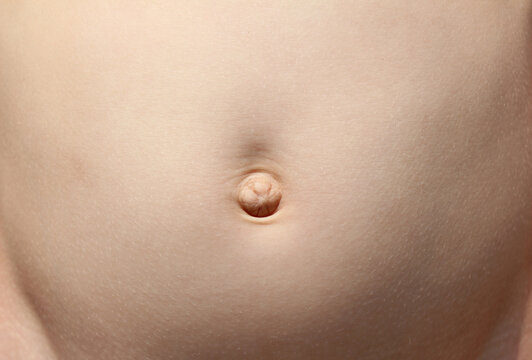 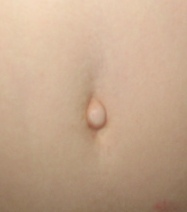 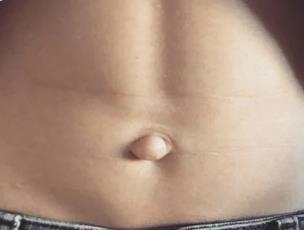 92
A E L O P
ONE WORD
93
PALEO
_
S
PALEO: A PALEOLITHIC DIET
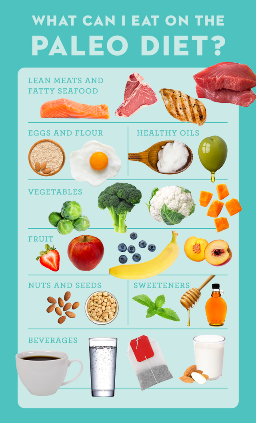 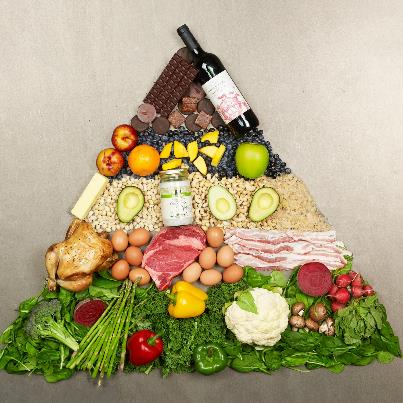 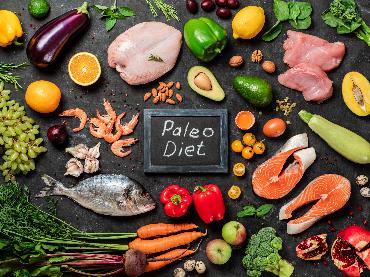 94
A K N O P
ONE WORD
95
PANKO
NOTE: DOES NOT TAKE A REAR S!
PANKO: BREAD CRUMBS USED FOR COATING FOOD
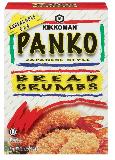 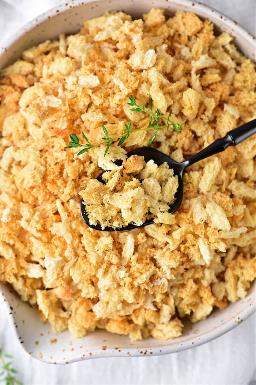 96
M M O P Y
ONE WORD
97
POMMY
POMMY: n. A BRITISH PERSON 
   (also POMMIE, both with pl. POMMIES)
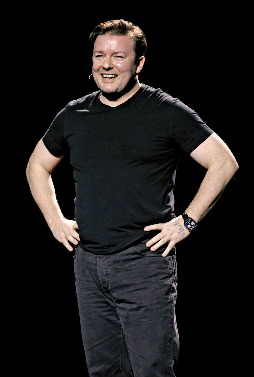 98
[Speaker Notes: .]
F O O P Y
ONE WORD
99
POOFY
_
POOFY: adj. PUFFY (POOFIER, POOFIEST)
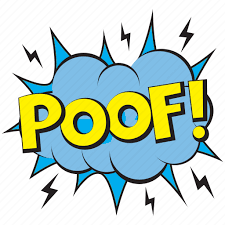 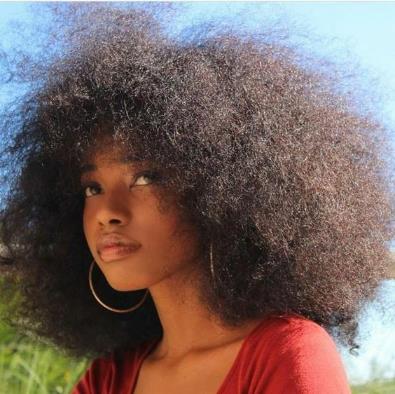 POOF: interj. USED TO INDICATE AN INSTANTANEOUS OCCURRENCE (no -S)
100
E o q s u
ONE WORD
101
QUESO
S
QUESO: n. MELTED CHEESE SAUCE WITH CHILI PEPPERS
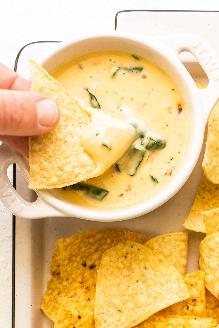 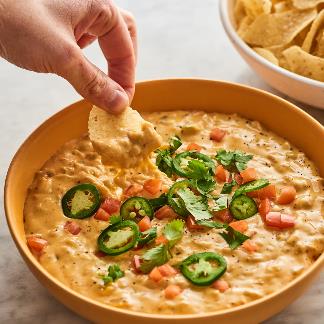 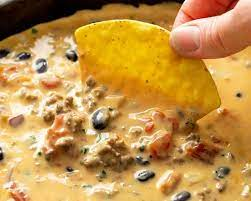 102
A D N O R
FOUR WORDS
103
YOU COULD PLAY
ANDRO
RADON
S
S
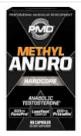 ANDRO:  n. A STEROID SEX HORMONE
RADON:  n. A RADIOACTIVE ELEMENT
OR
ADORN
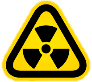 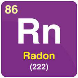 S
BUT WHY NOT DRAW A CHALLENGE WITH:
RANDO
M
_
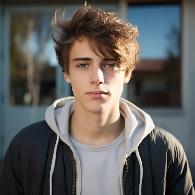 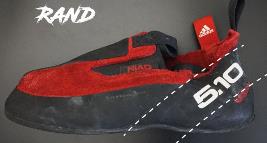 S
RANDO: n. A RANDOM PERSON
RAND: n. A STRIP OF LEATHER ON THE HEEL OF A SHOE
104
A H R S T
FOUR WORDS
105
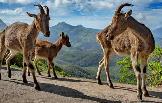 YOU COULD PLAY
C
TAHRS
HARTS
_
_
_
S
TAHRS:  pl. of TAHR, A GOAT-LIKE MAMMAL
HARTS:  pl. of HART, A MALE DEER
OR
TRASH
_
Y
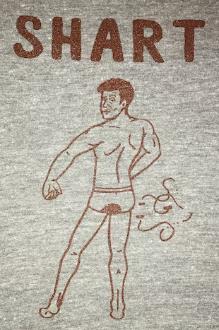 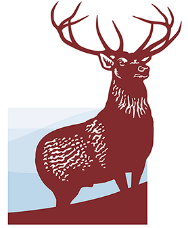 BUT WHY NOT DRAW A CHALLENGE WITH:
SHART
_
S
SHART: v. EXPEL FECES WITH FLATUS
(SHART, SHARTS, SHARTED, SHARTING)
106
C H I S T
THREE WORDS
107
YOU COULD PLAY
_
_
CHITS
STICH
S
OR
STICH: n. A LINE OF POETRY
CHITS: pl. of CHIT, A SHORT LETTER
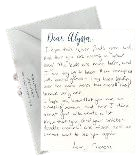 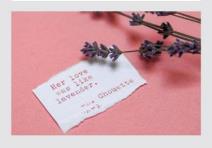 OR MAYBE DRAW A CHALLENGE WITH:
_
SITCH
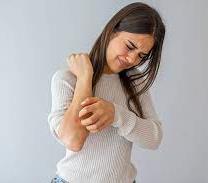 SITCH: n. SITUATION (pl. SITCHES)
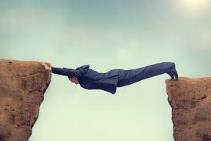 108
A P S Z Z
ONE WORD
109
SPAZZ
_
SPAZZ: n. A KLUTZ, A CLUMSY PERSON (pl. SPAZZES)
SPAZ
SPAZZ
SPAZZES
SPAZZED
SPAZZING
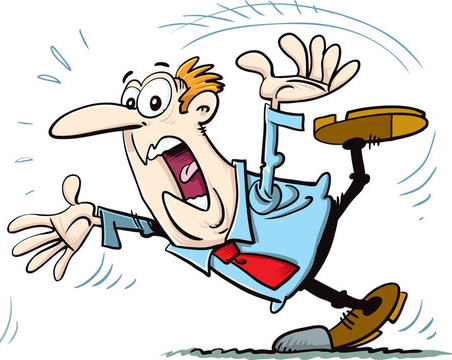 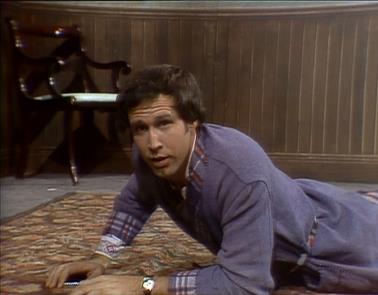 110
K O P R S
TWO WORDS
111
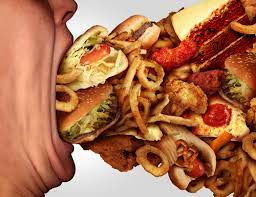 YOU COULD PLAY
PORKS
_
S
PORKS:  v. EATS RAVENOUSLY (PORK, PORKED, PORKING)
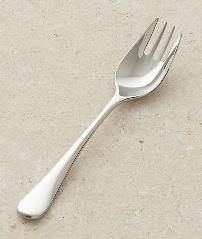 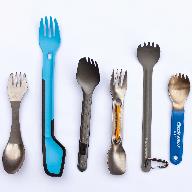 OR MAYBE DRAW A CHALLENGE WITH:
SPORK
_
S
SPORK: n. COMBINATION SPOON & FORK
112
E L O S W
THREE WORDS
113
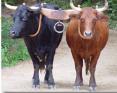 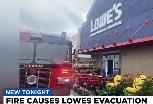 YOU COULD PLAY
OWSE: n. OX (pl. OWSEN)
_
_
_
_
LOWES
LOWSE
T
OR
LOWSE: adj. LOOSE
LOWES: v. BLAZES (LOWE, LOWED, LOWING)
OR MAYBE DRAW A CHALLENGE WITH:
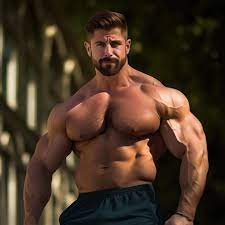 SWOLE
R
SWOLE: adj. MARKEDLY MUSCULAR (SWOLER, SWOLEST)
114
A H P T W
ONE WORD
115
THWAP
S
THWAP: v. TO SLAP NOISILY (THWAPPED, THWAPPING)
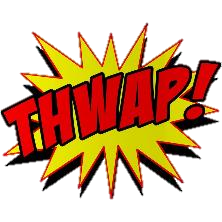 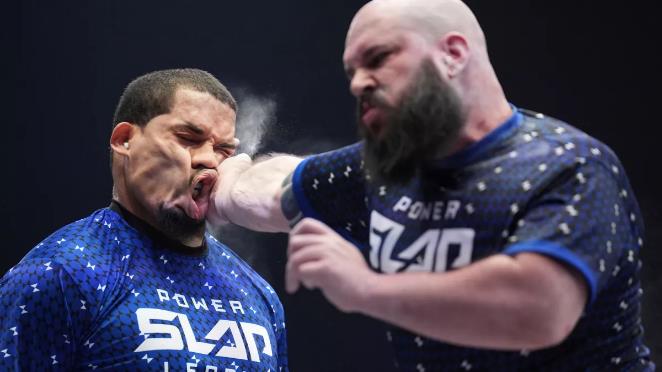 116
A N R T Y
ONE WORD
117
TRYNA
TRYNA: v. TRYING TO
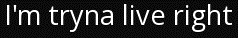 118
I N S T Y
TWO WORDS
119
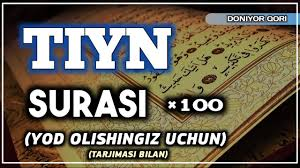 YOU COULD PLAY
TIYNS
_
TIYNS: pl. of TIYN, A MONETARY UNIT IN KAZAKHSTAN
(also TIYINS)
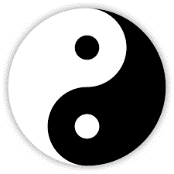 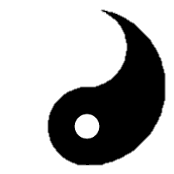 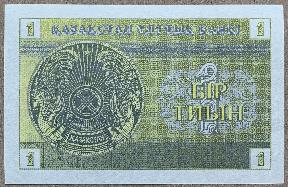 OR MAYBE DRAW A CHALLENGE WITH:
TYINS
_
_
YINS: pl. of YIN, FEMININE CHINESE COSMOLOGY
TYINS: pl. of TYIN, A MONETARY UNIT IN KAZAKHSTAN
120
B N S U U
ONE WORD
121
UNSUB
S
UNSUB: n. AN UNIDENTIFIED     	CRIMINAL SUSPECT
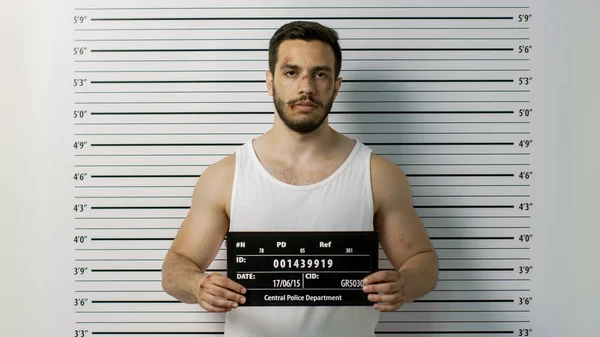 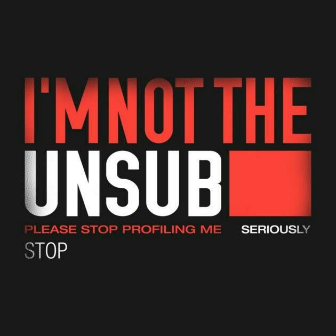 122
A A C V Y
ONE WORD
123
VACAY
S
VACAY: n. A VACATION
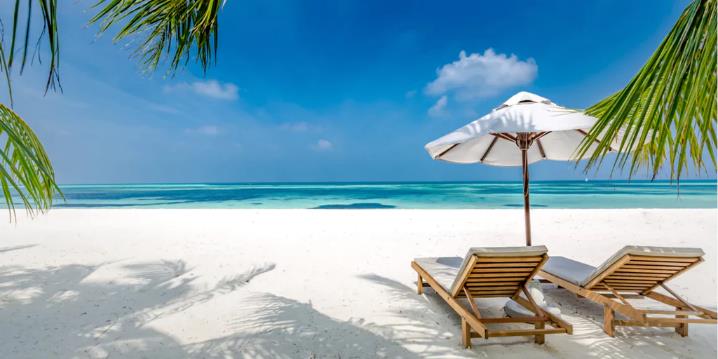 124
B D E I V
ONE WORD
125
_
VIBED
VIBED: v.  WAS COMPATIBLE (VIBE, VIBED, VIBES, VIBING)
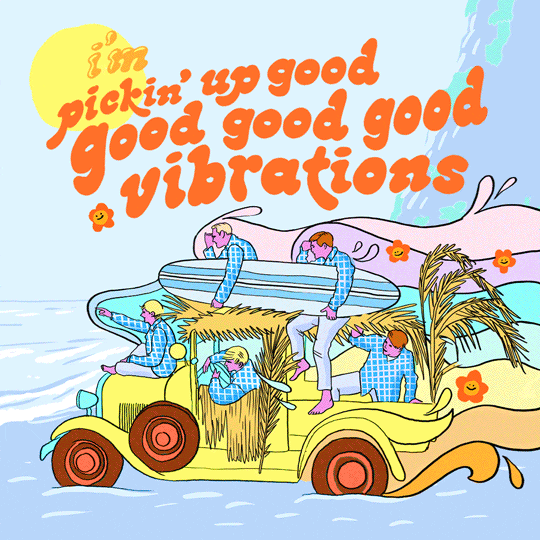 126
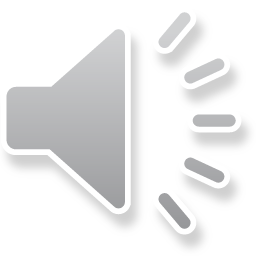 A G U W Y
ONE WORD
127
WAGYU
WAGYU: n. A JAPANESE STRAIN OF BEEF CATTLE (no rear –S)
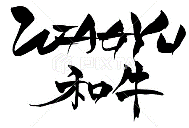 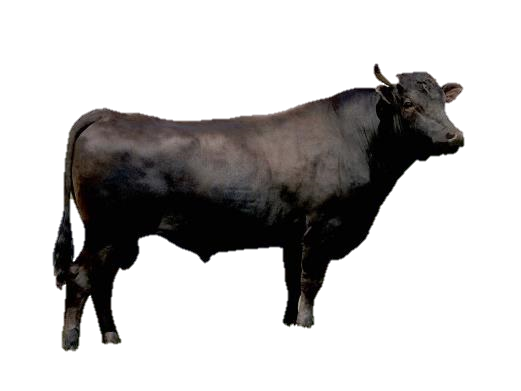 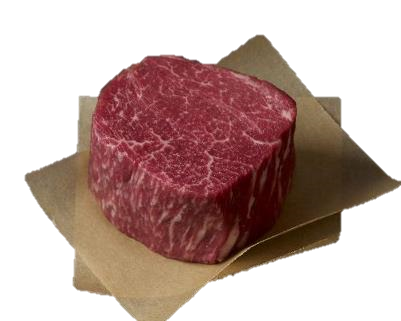 128
A a n n w
ONE WORD
129
WANNA
WANNA: v. WANT TO
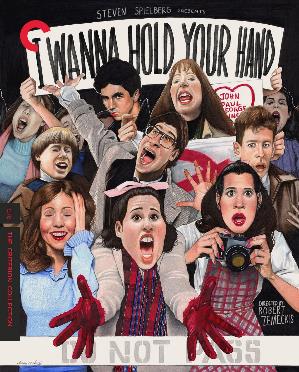 130
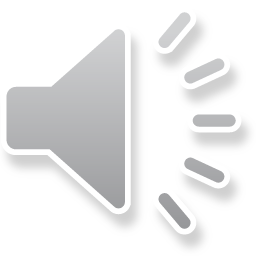 Well, there they are…not that many. 	Some weird ones for sure!
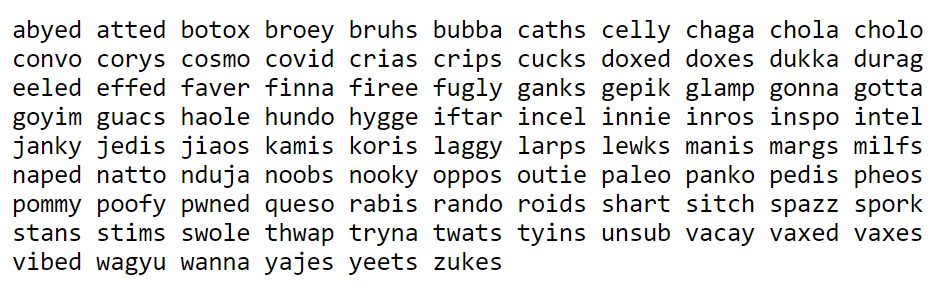 Red slash = not good in WGPO’s WOW24 word list
131
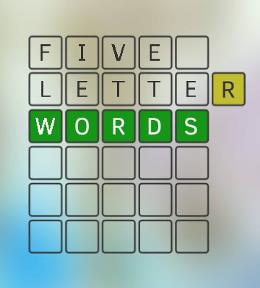 THE END
132
[Speaker Notes: .]